Welcome to the  4th International Slag Valorisation Symposium
Dr. Ir. Annelies Malfliet and Dr. Ir. Yiannis Pontikes
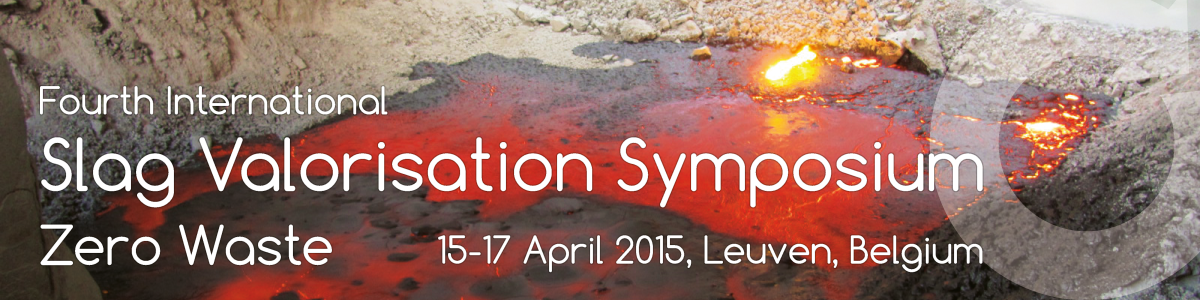 International Slag Valorisation Symposium
Scope: Valorisation of residues from high-temperature processes
Aim of the Slag Valorisation Symposium
Contribute towards near zero waste processing and closed material loops
Offer to researcher and industrial actors the opportunity to share knowledge and discuss the challenges and opportunities in the field of slag valorisation
Organized for the 4th time in Leuven (2009-2011-2013-2015),  by
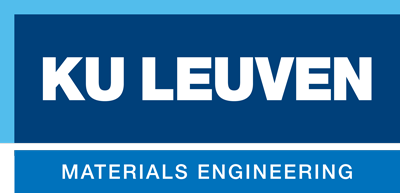 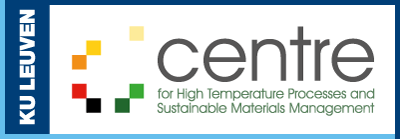 16/04/2015
2
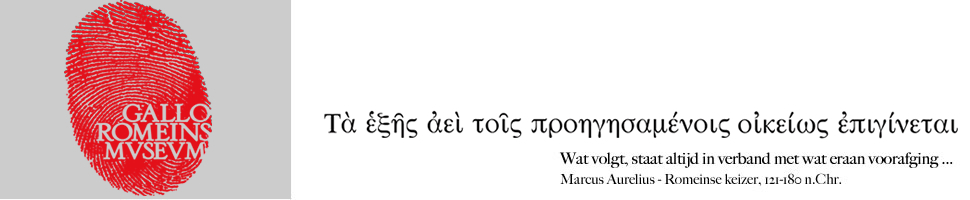 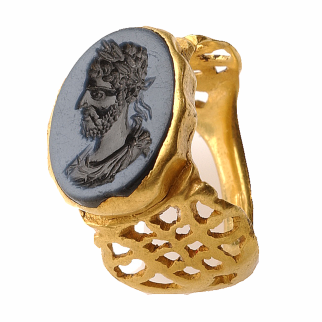 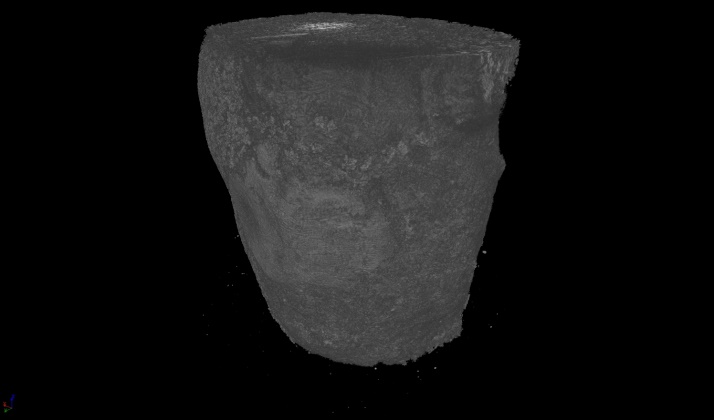 16/04/2015
3
The 4th Slag Valorisation Symposium
8 Invited speakers from academia and industry
20 Oral presentations 
19 Poster presentations
139 participants
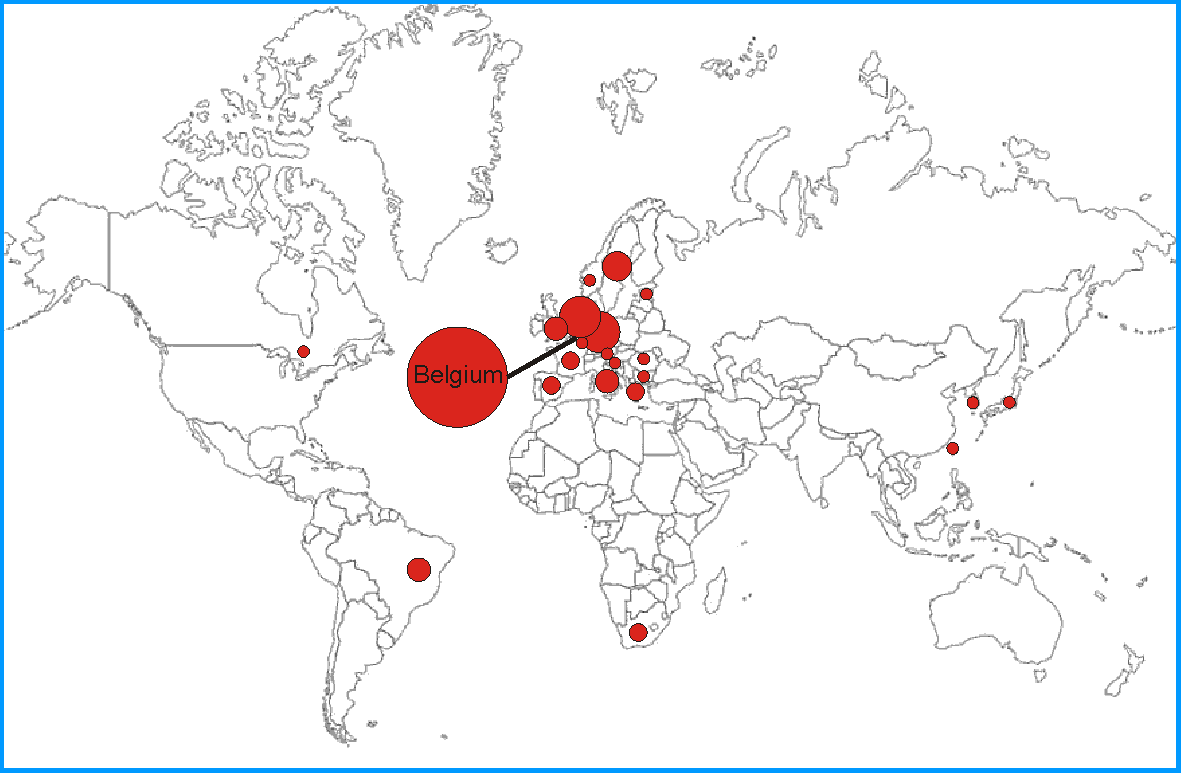 16/04/2015
4
4th Slag Valorisation Symposium
4th edition has Zero Waste as subtheme
4 topics
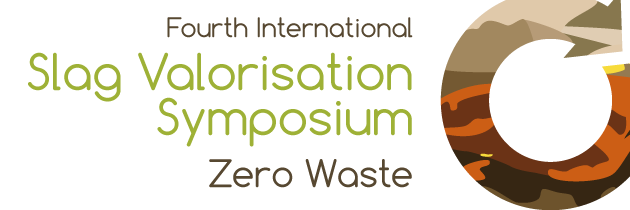 16/04/2015
5
Thursday 16 April
Social events
Visit to BeguinageThursday 16 April at 18:30
Symposium dinner at Faculty Club Thursday 16 April at 19:30

	







For the details, the participants are referred to the SVS website, the infobrochure or to the registration desk
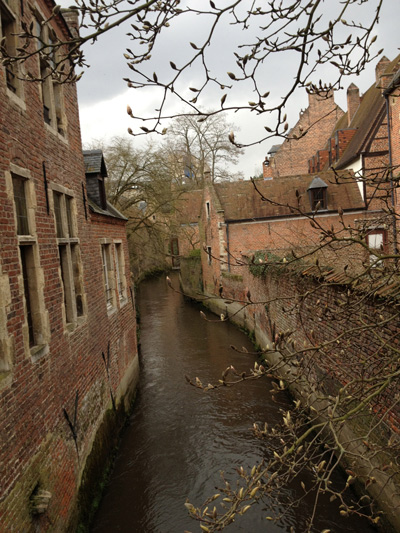 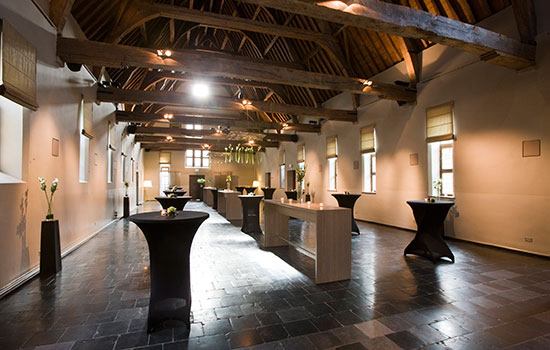 16/04/2015
7
Friday 17 April
Conference proceedings
The papers presented in this Symposium are collected in the Symposium book and on USB stick
After the Symposium, the book can also be ordered through the SVS website

Selected papers for Journal of Sustainable Metallurgy
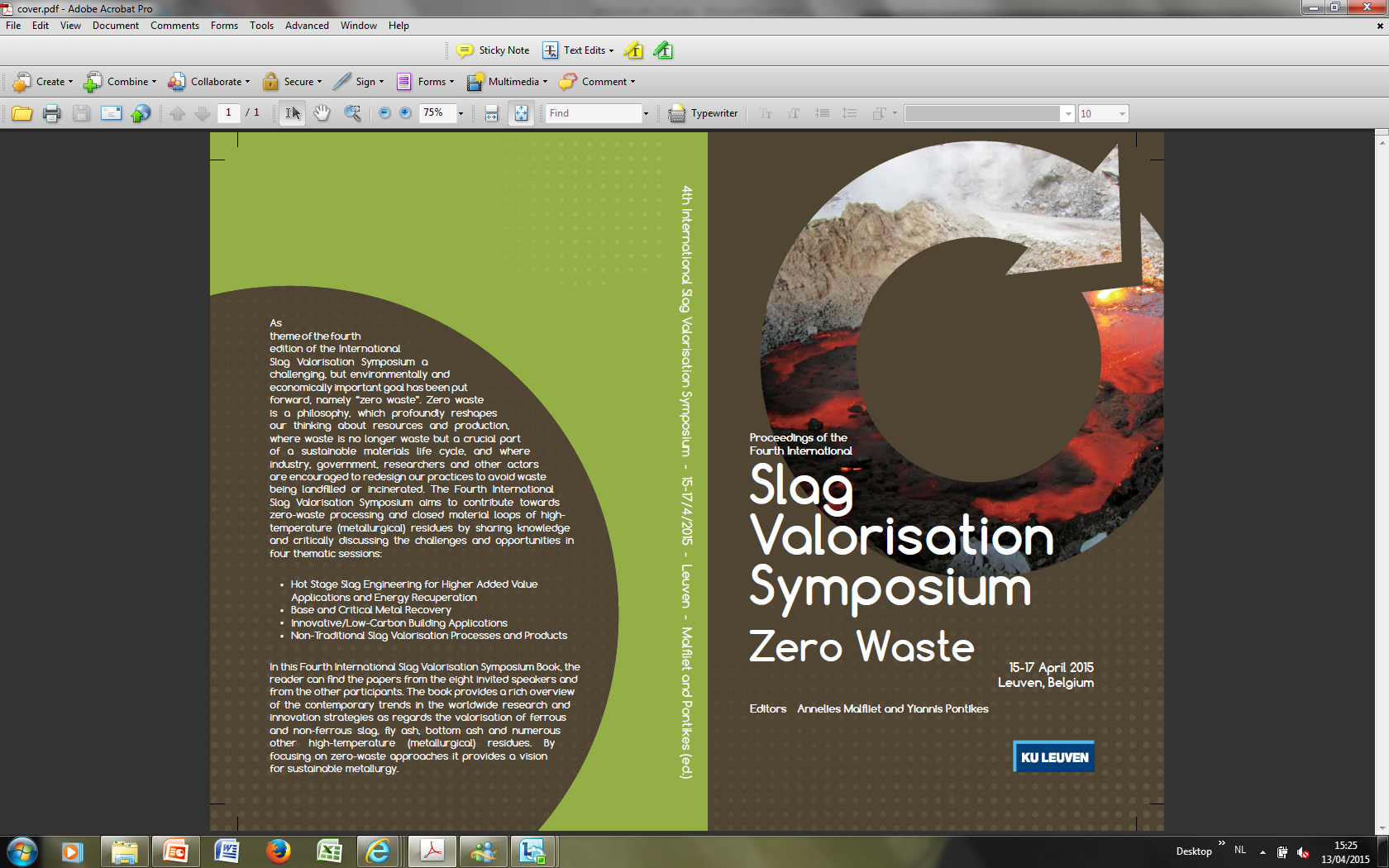 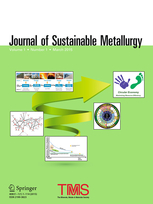 16/04/2015
9
Acknowledgements
For the financial and media support 




Scientific Committee and chair persons
For the organisation:
Conference Coordinator: Rabab Nasser
Staff from the department of Materials Engineering and the research group High Temperature Processes and Industrial Ecology
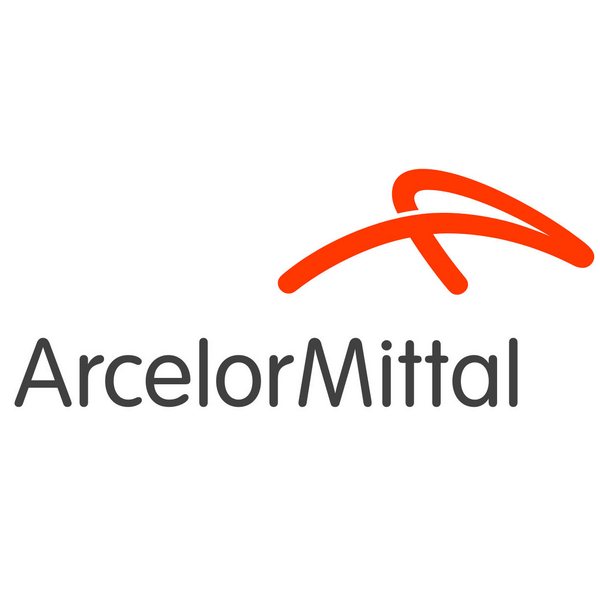 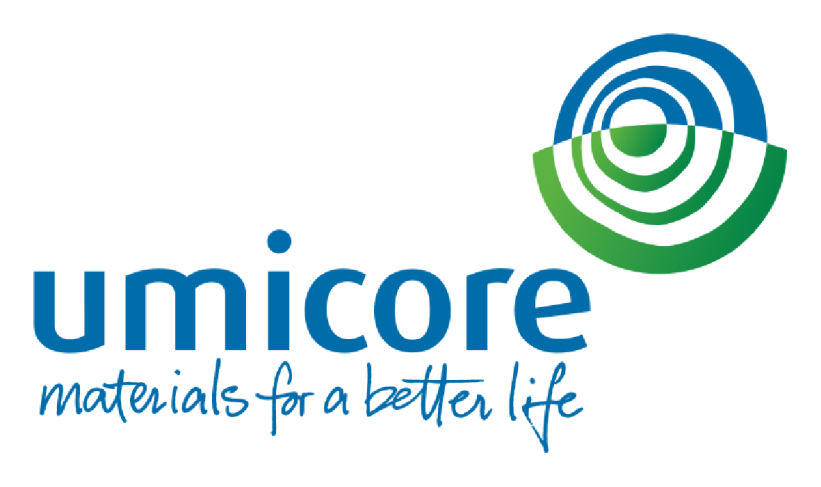 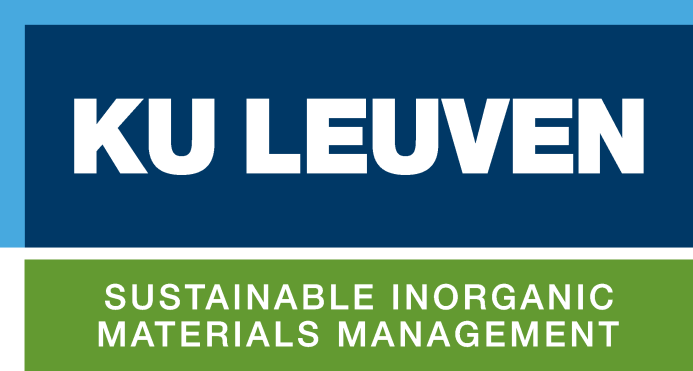 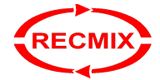 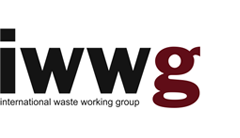 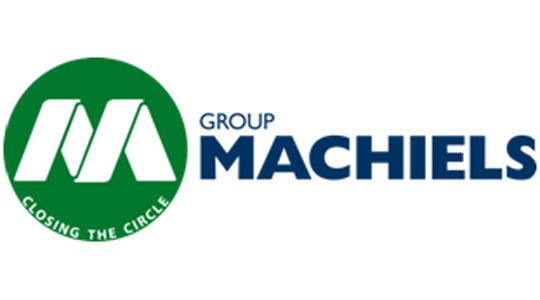 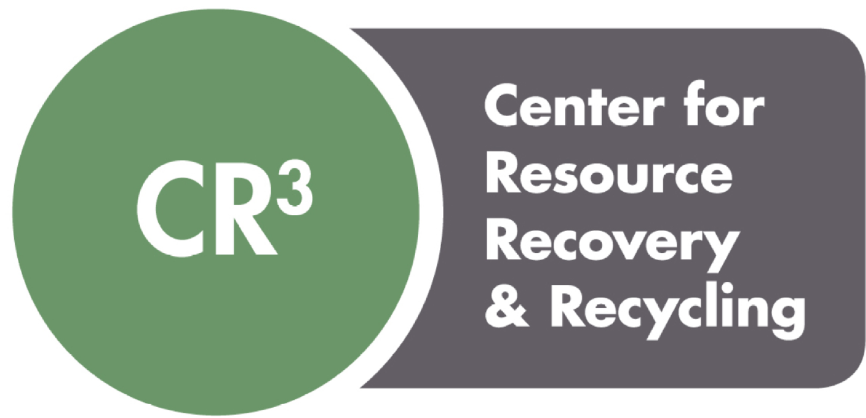 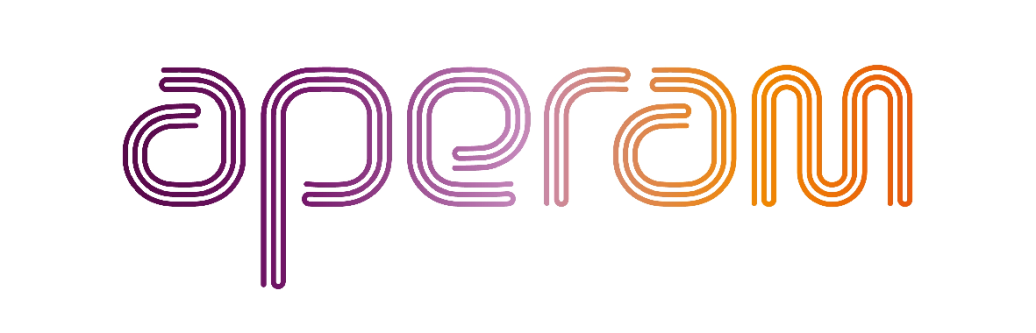 16/04/2015
10
Thanks for the attention
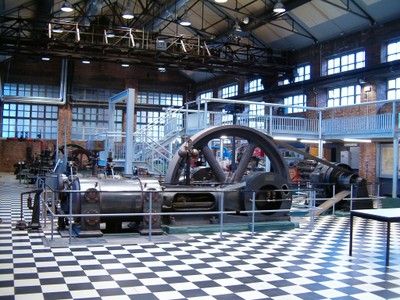 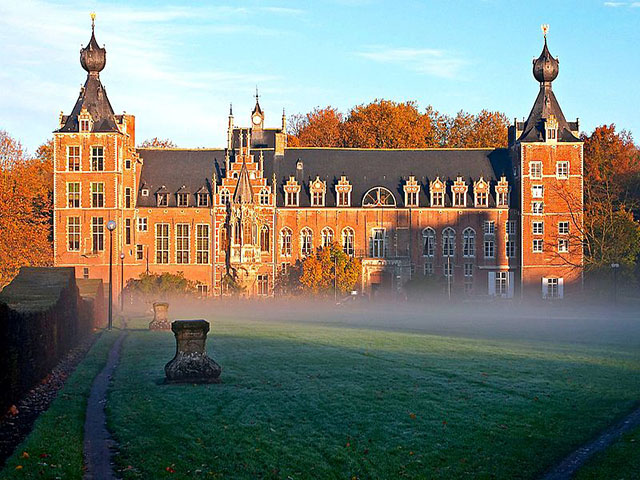 16/04/2015
11